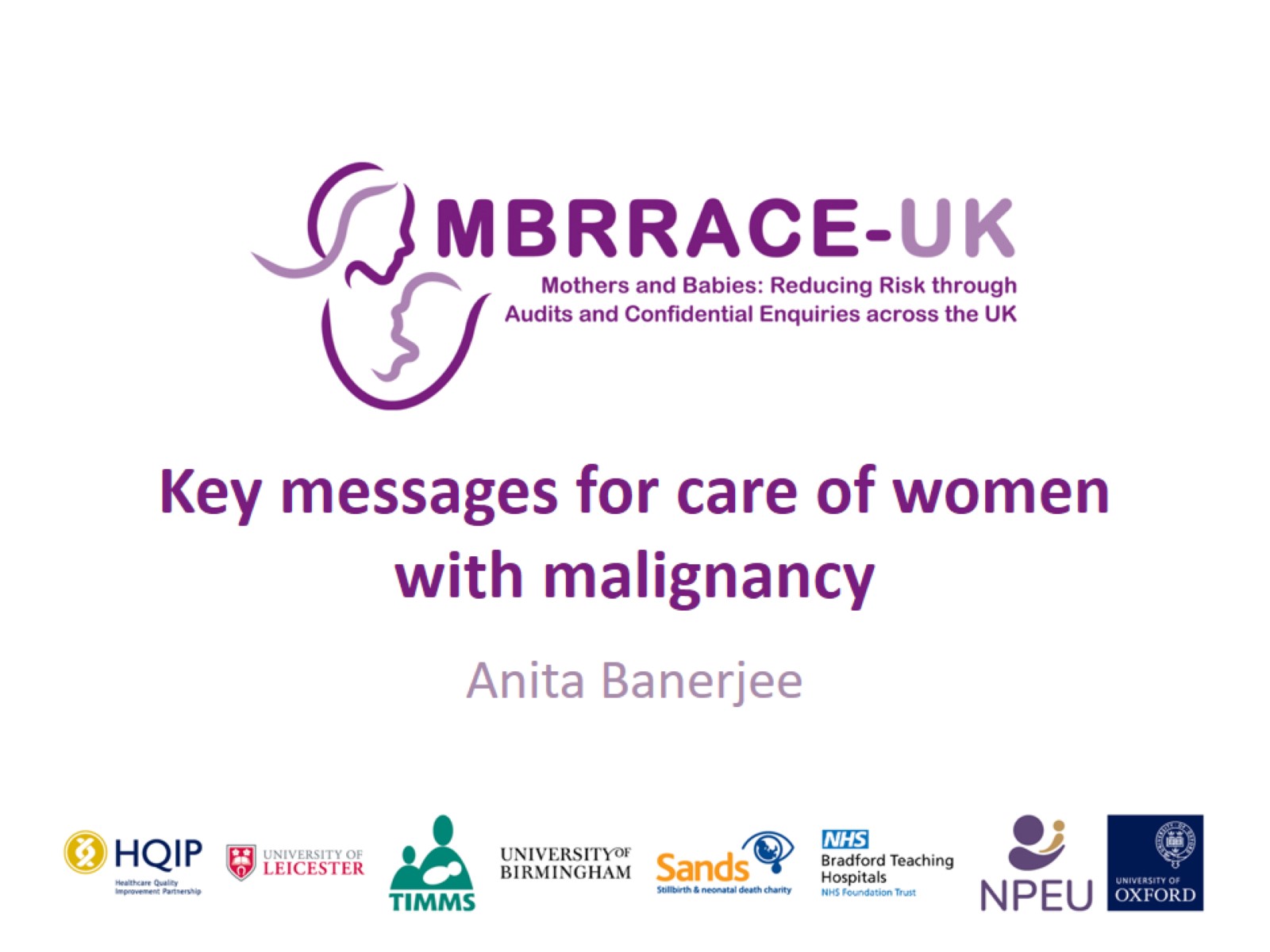 Key messages for care of women with malignancy
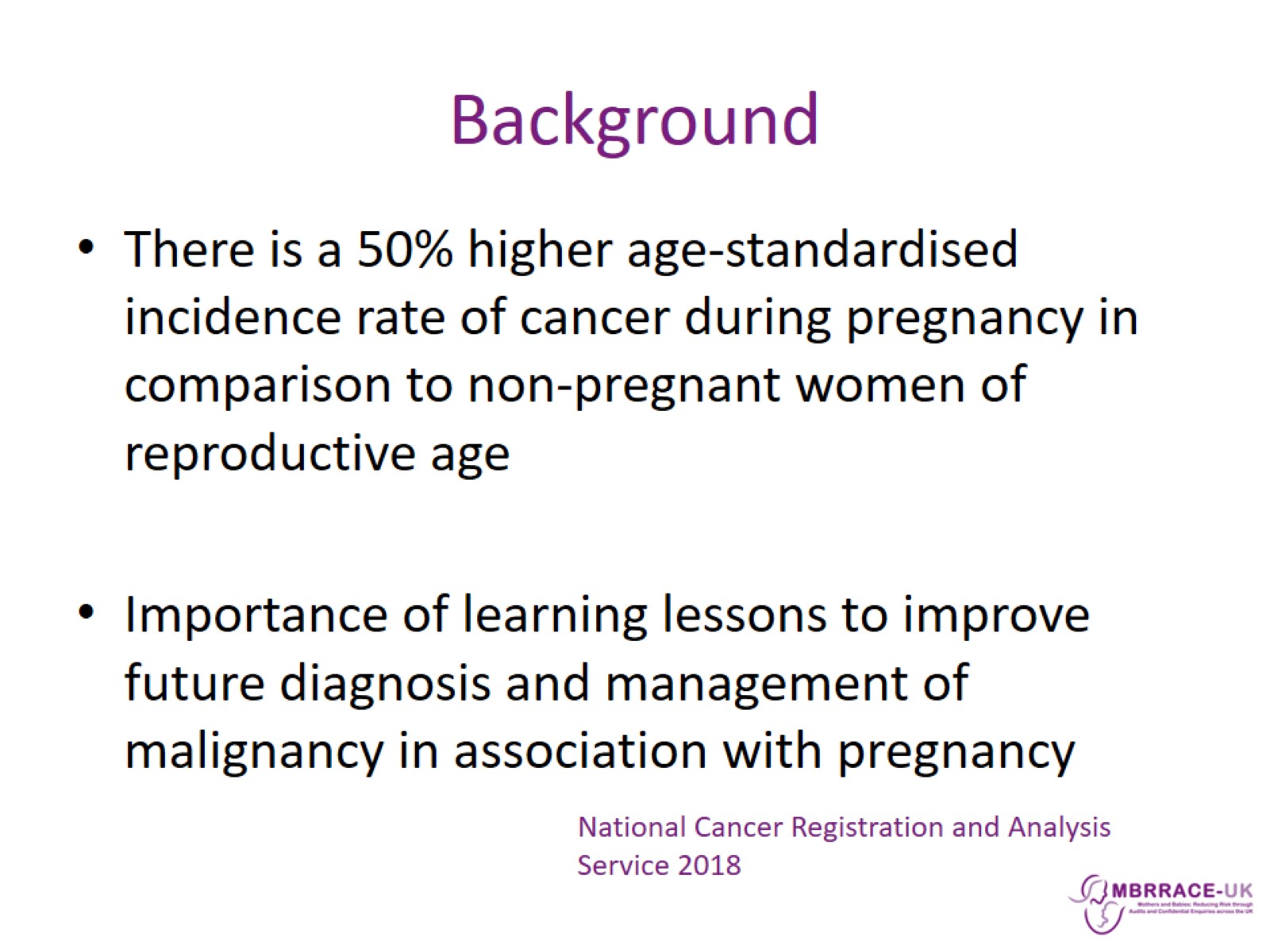 Background
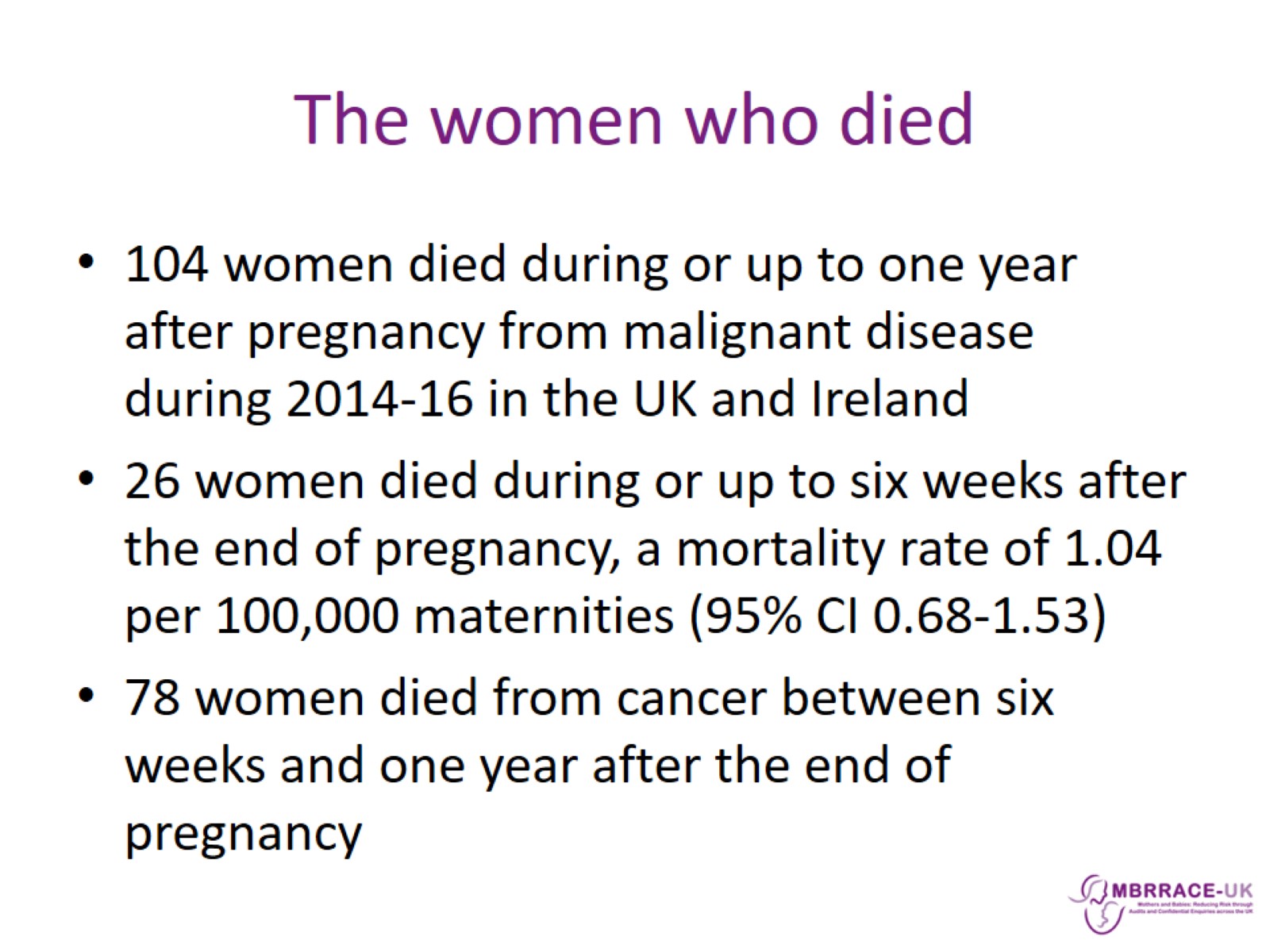 The women who died
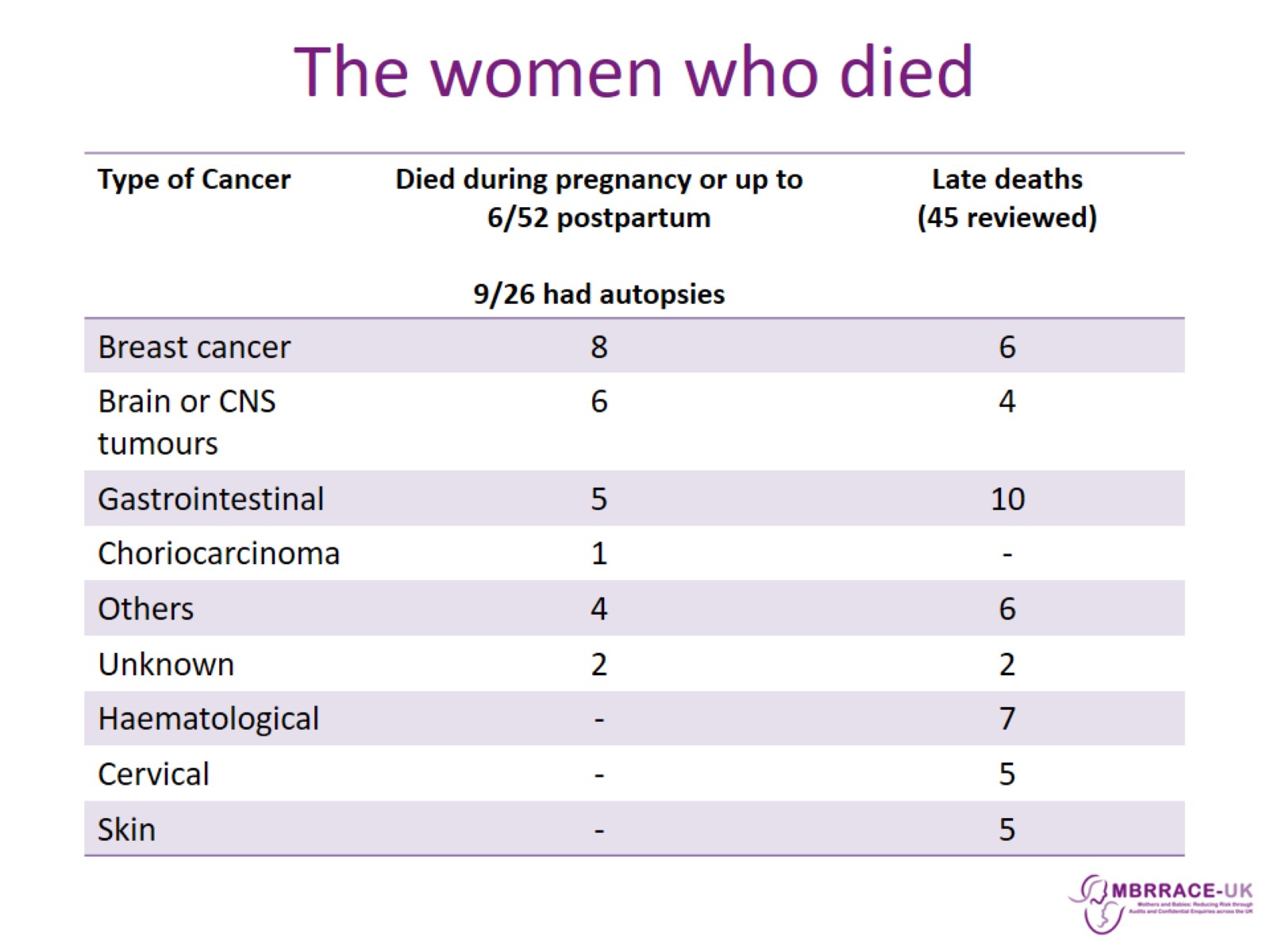 The women who died
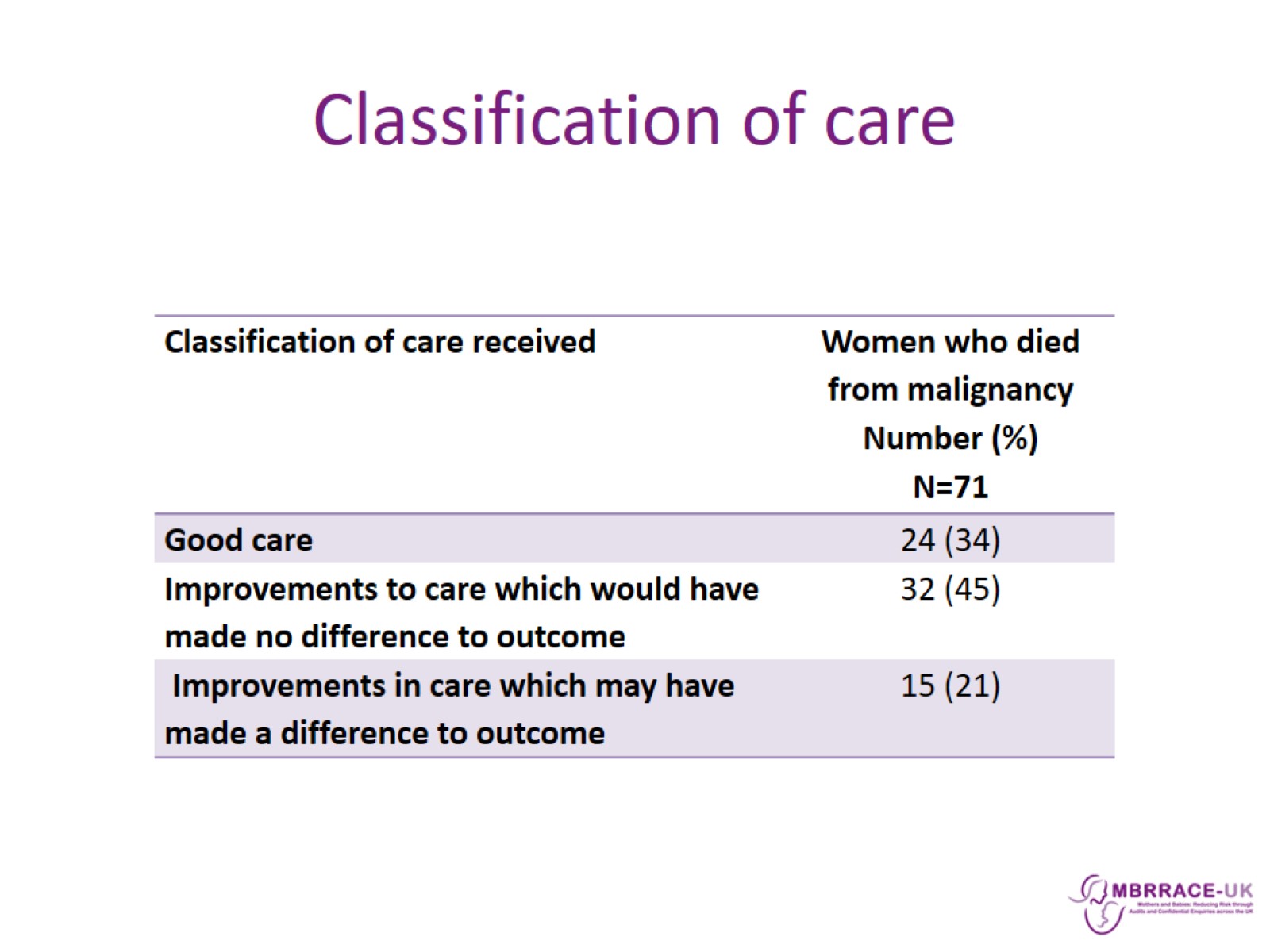 Classification of care
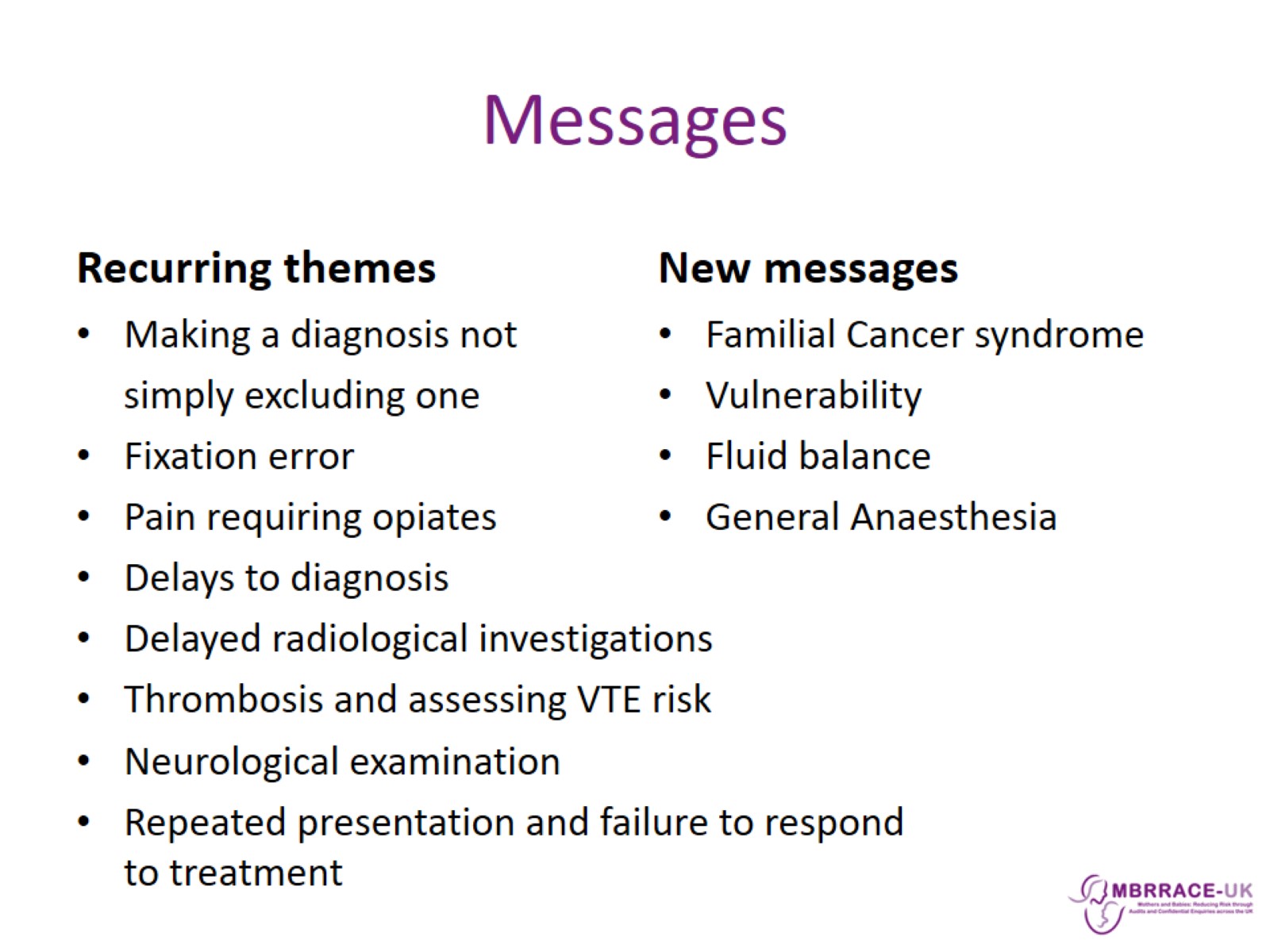 Messages
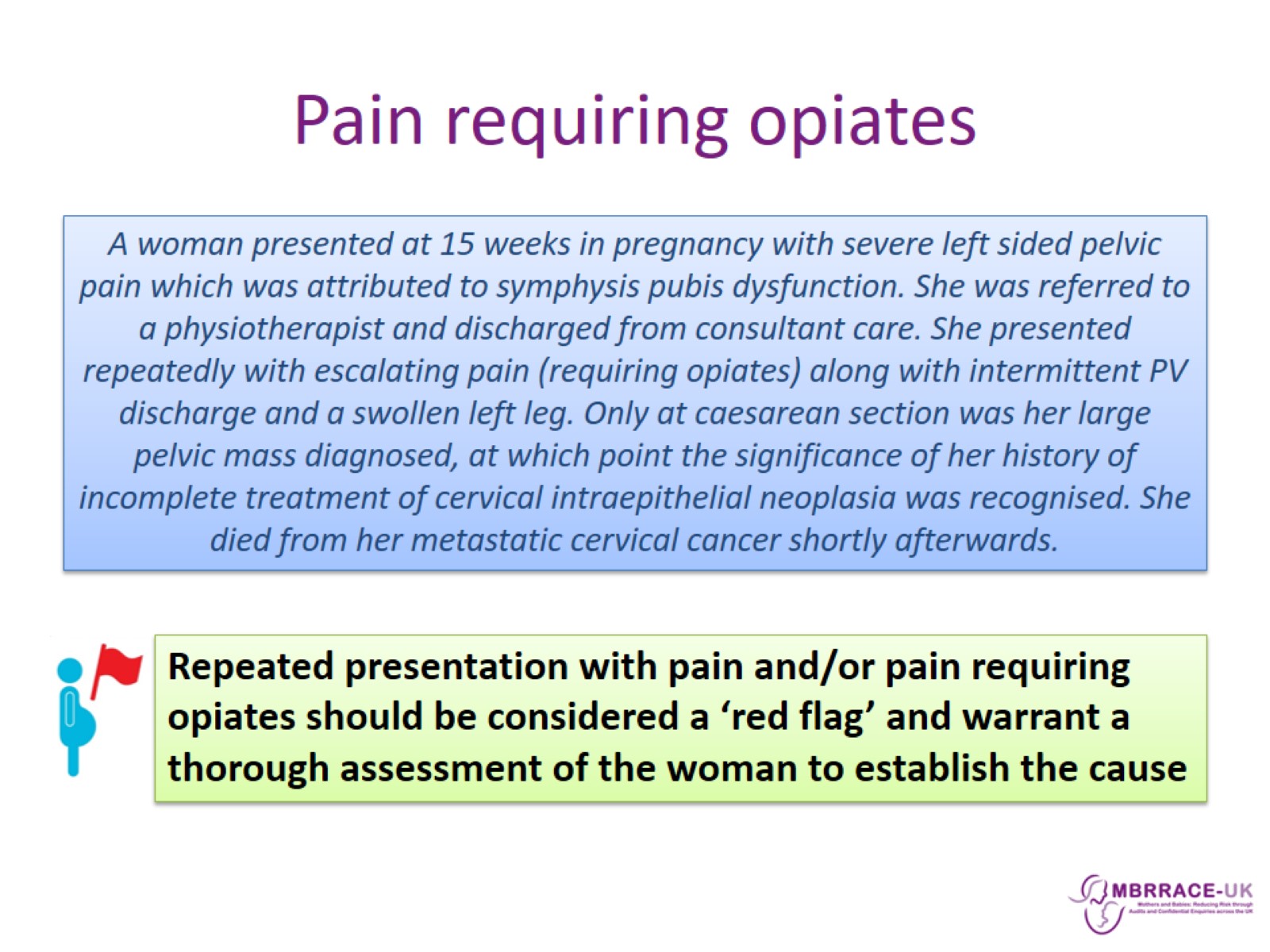 Pain requiring opiates
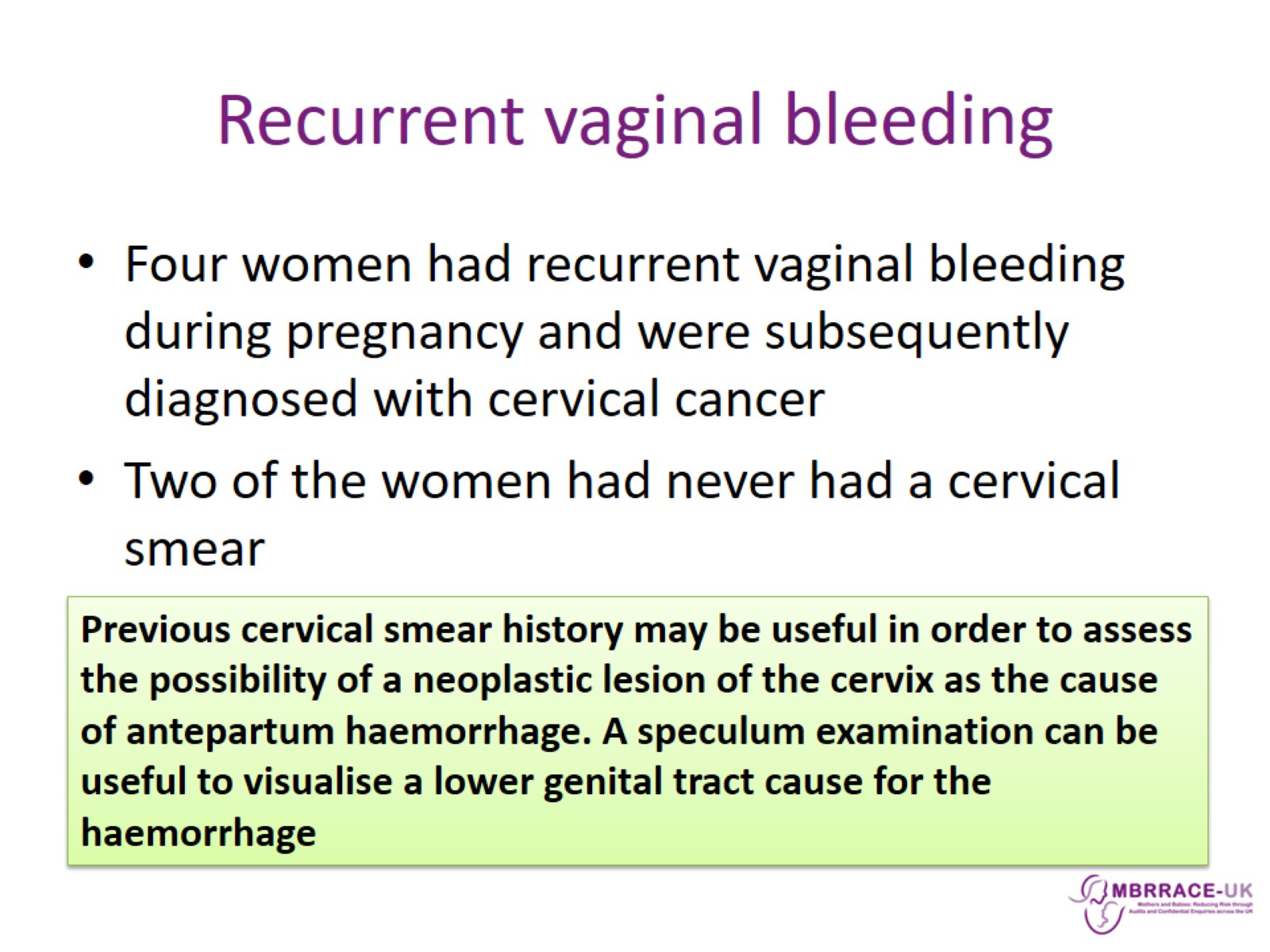 Recurrent vaginal bleeding
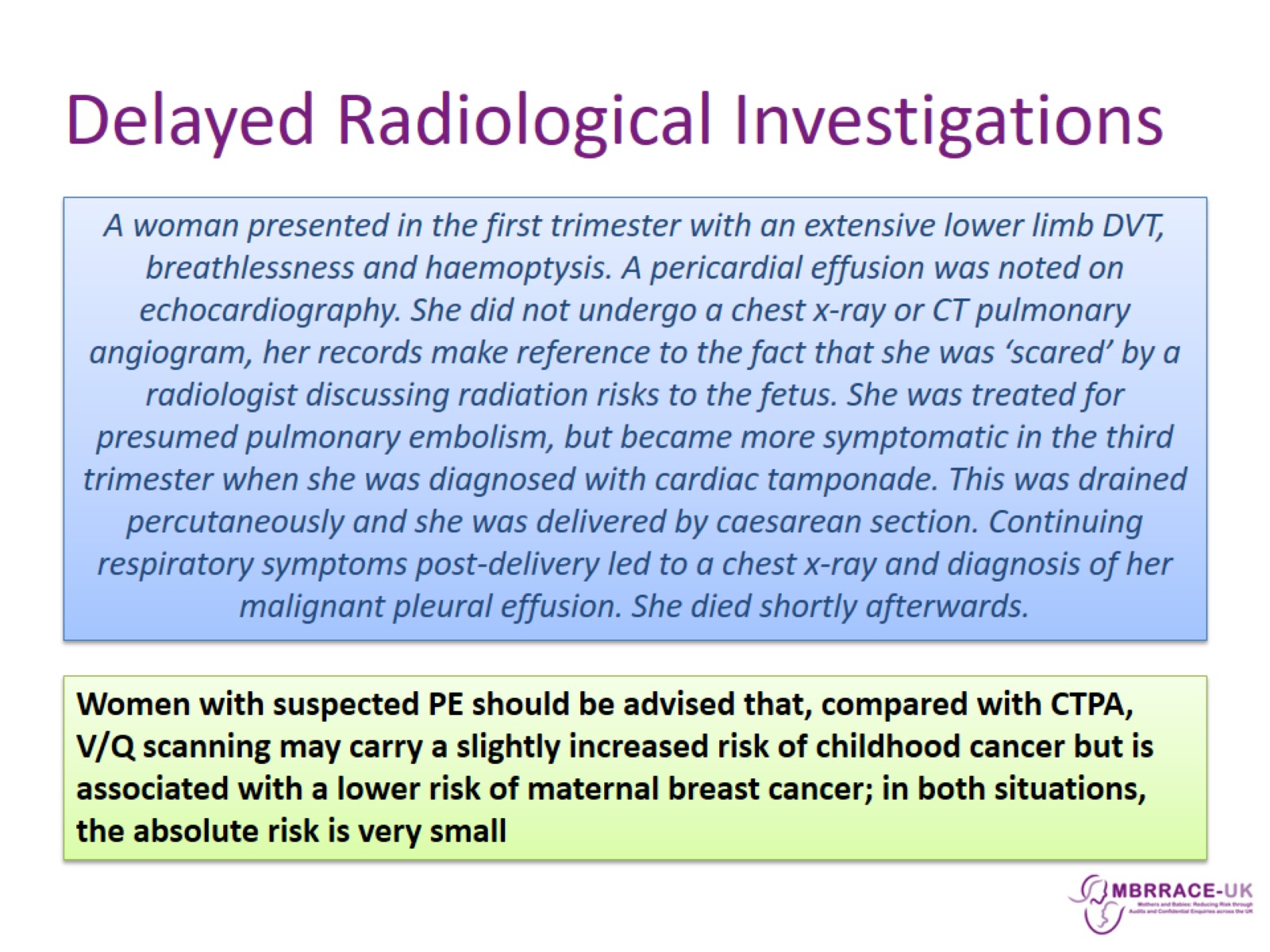 Delayed Radiological Investigations
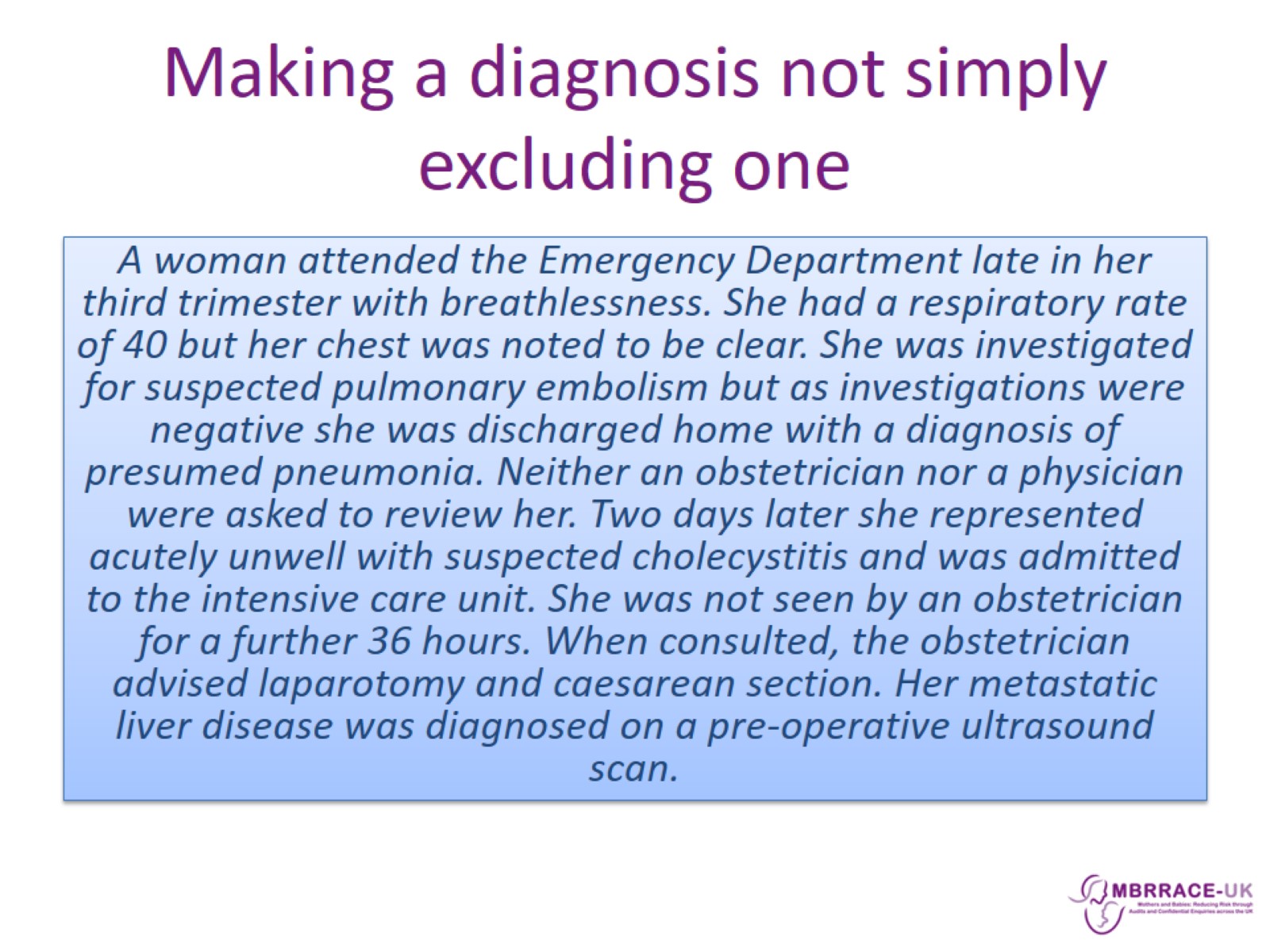 Making a diagnosis not simply excluding one
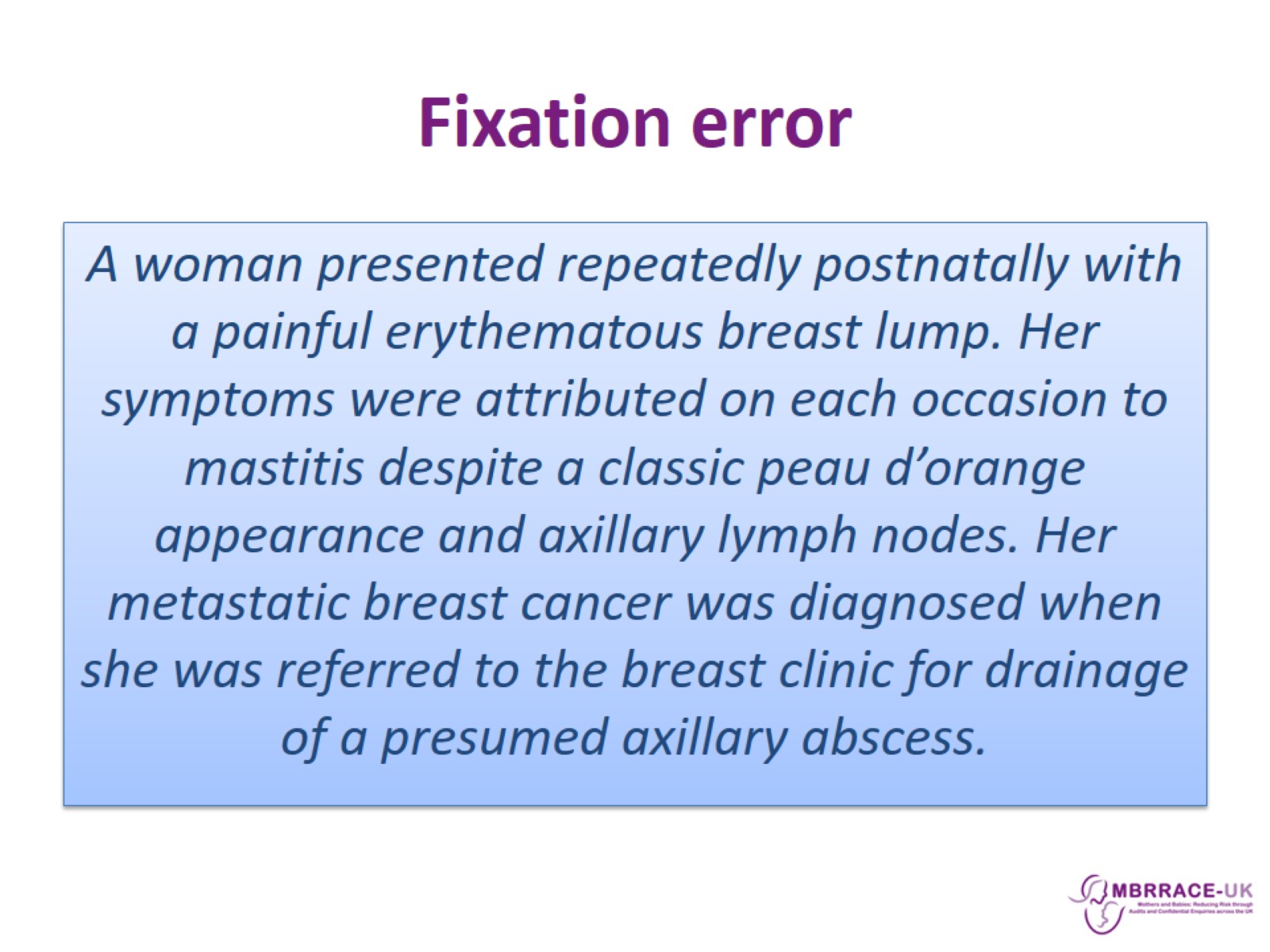 Fixation error
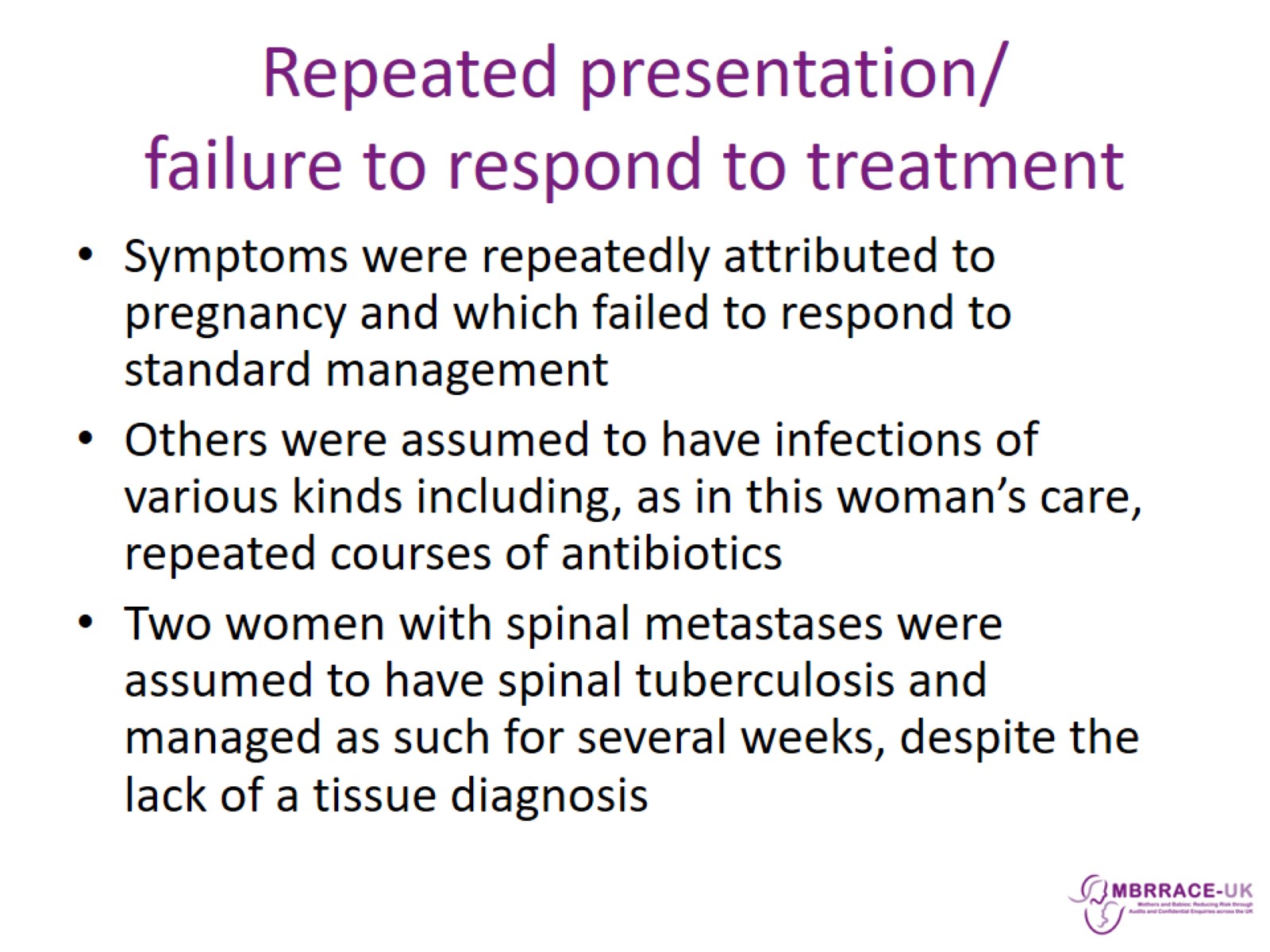 Repeated presentation/failure to respond to treatment
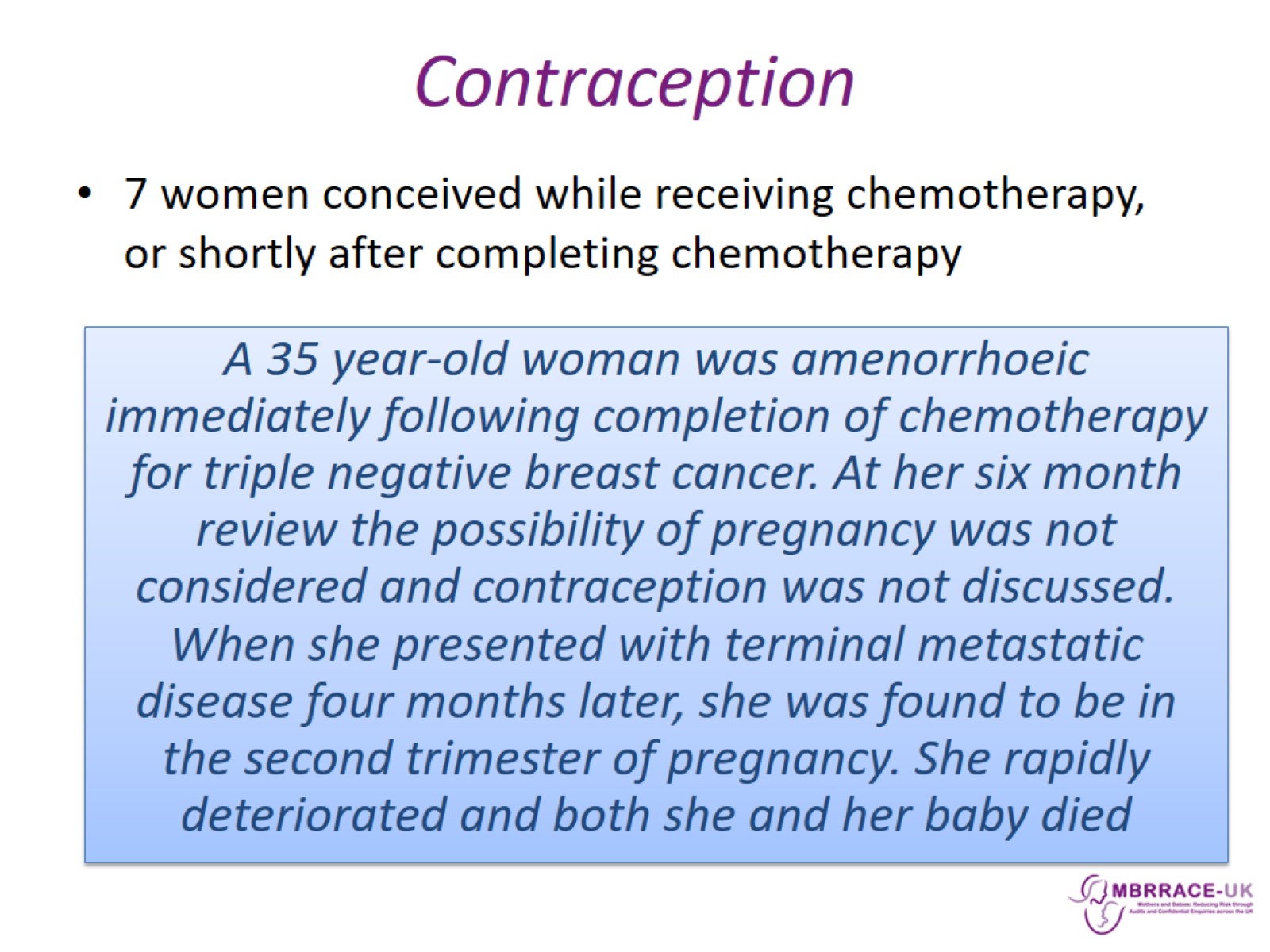 Contraception
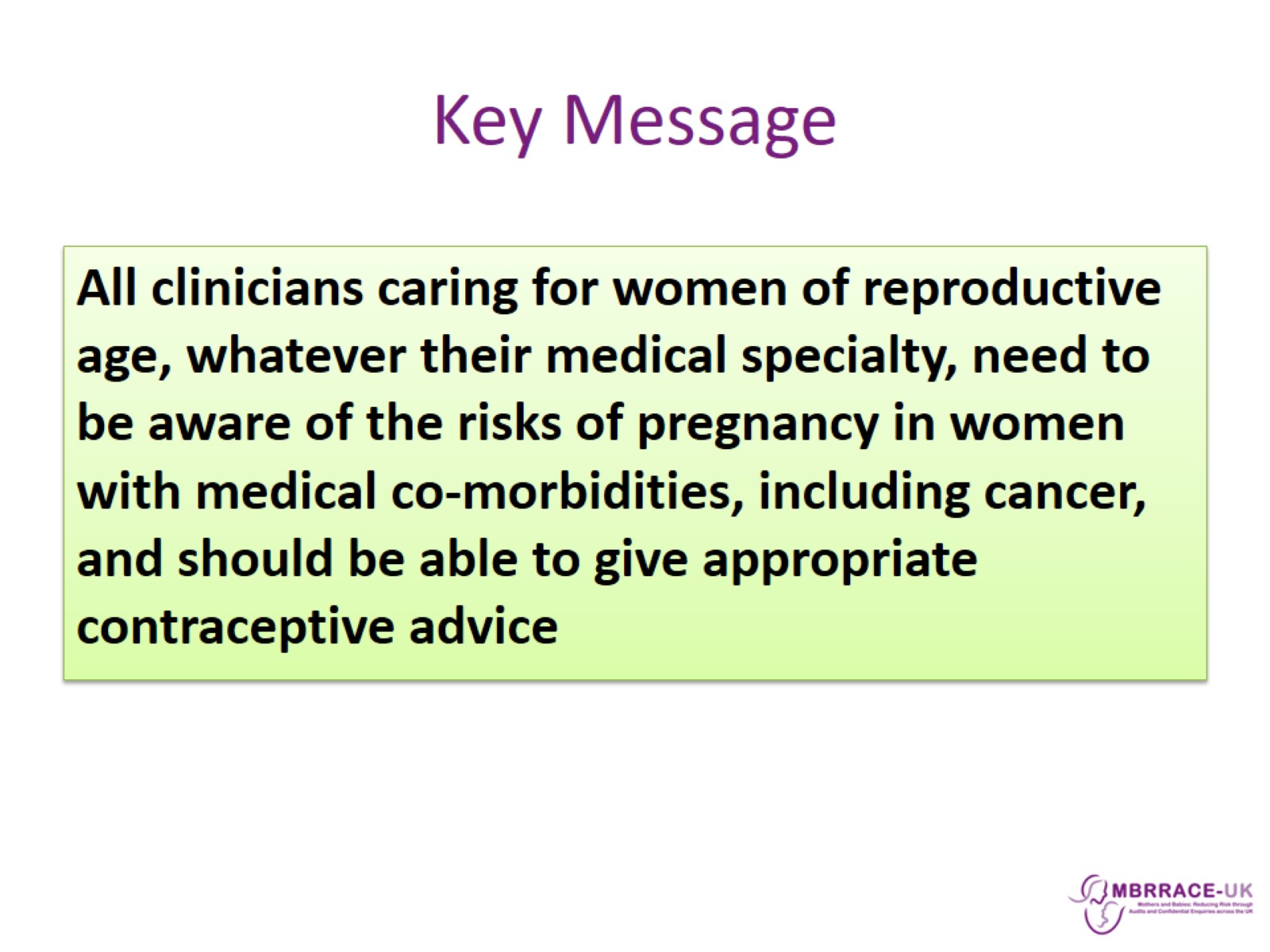 Key Message
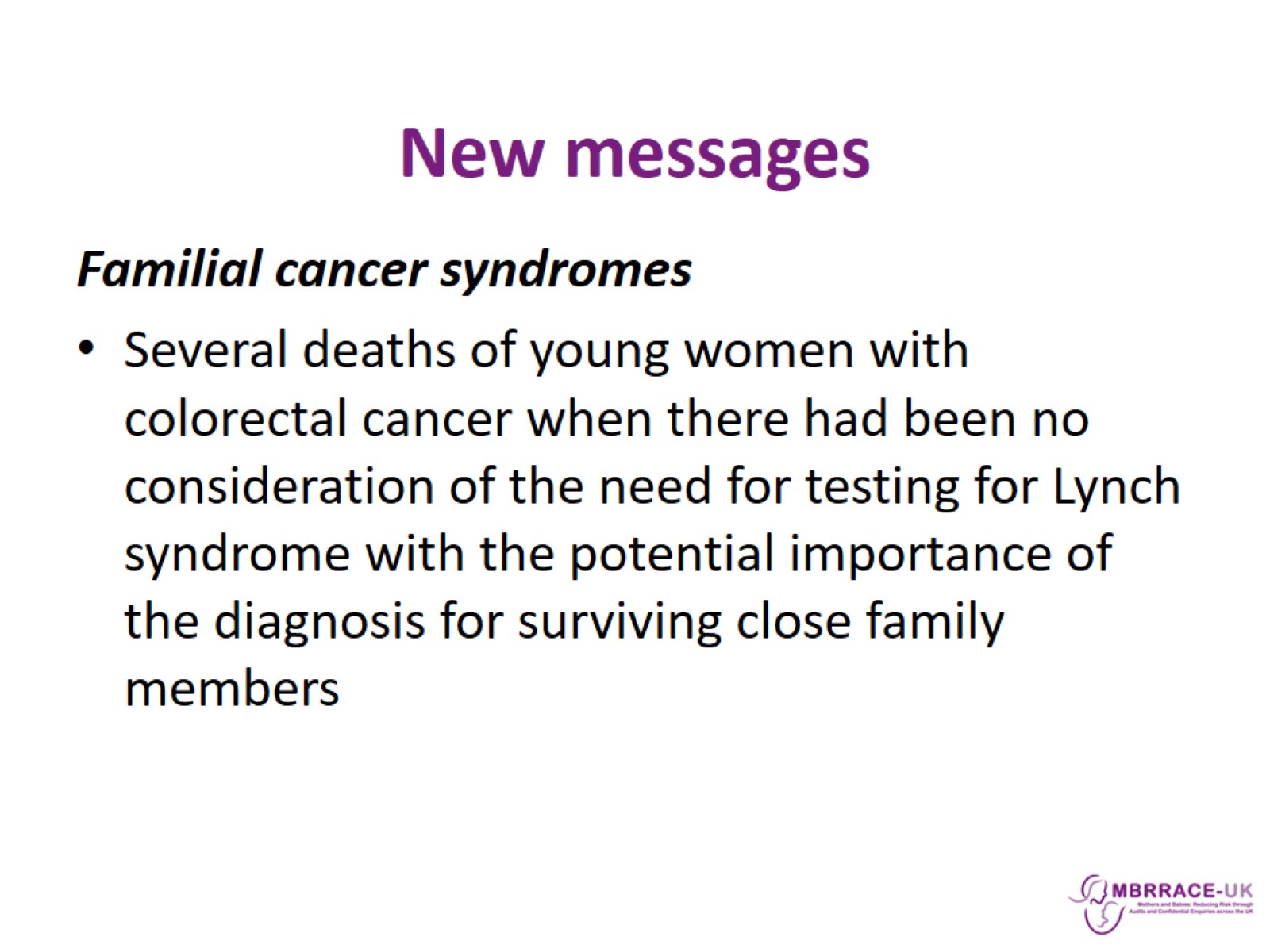 New messages
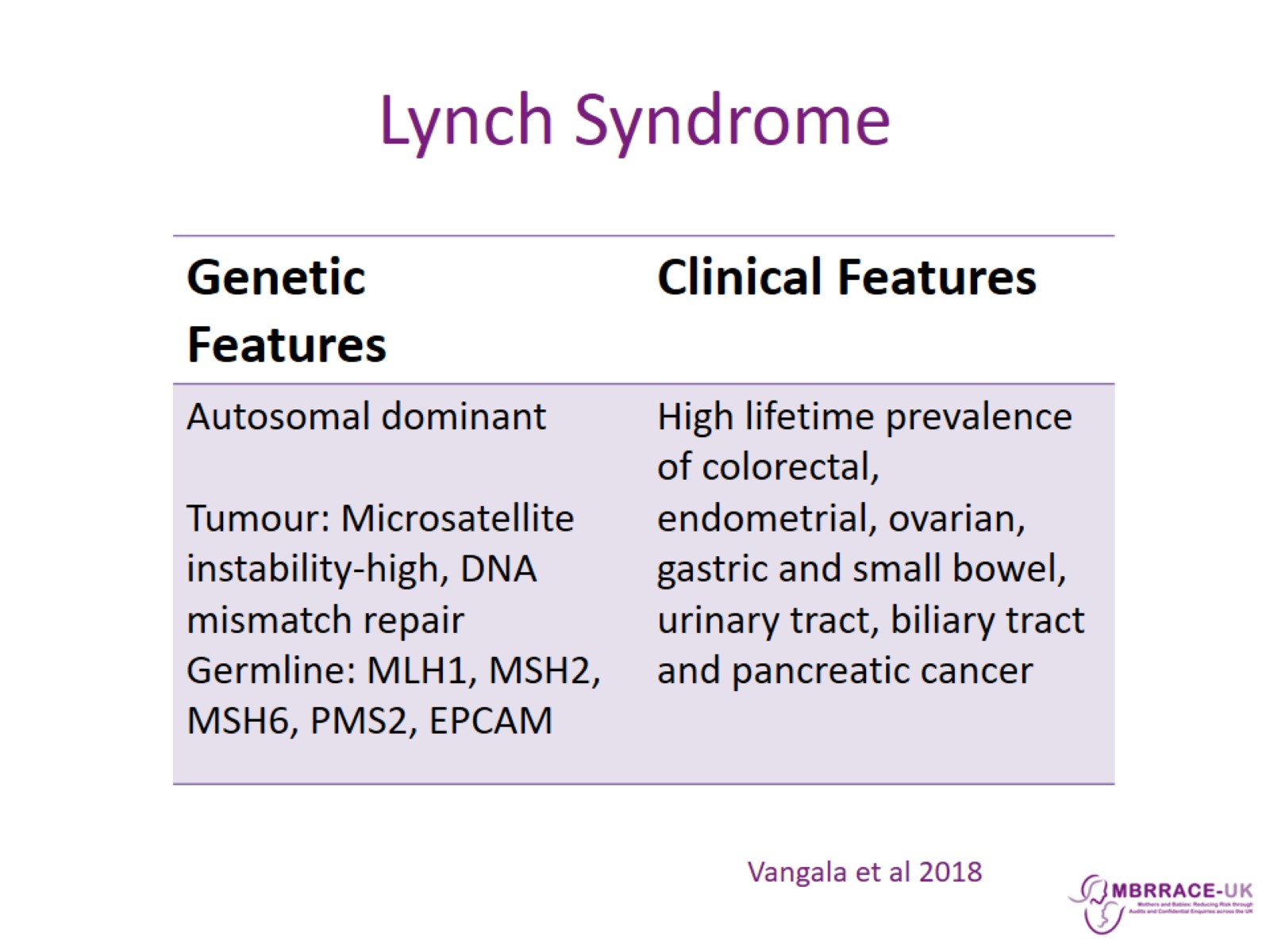 Lynch Syndrome
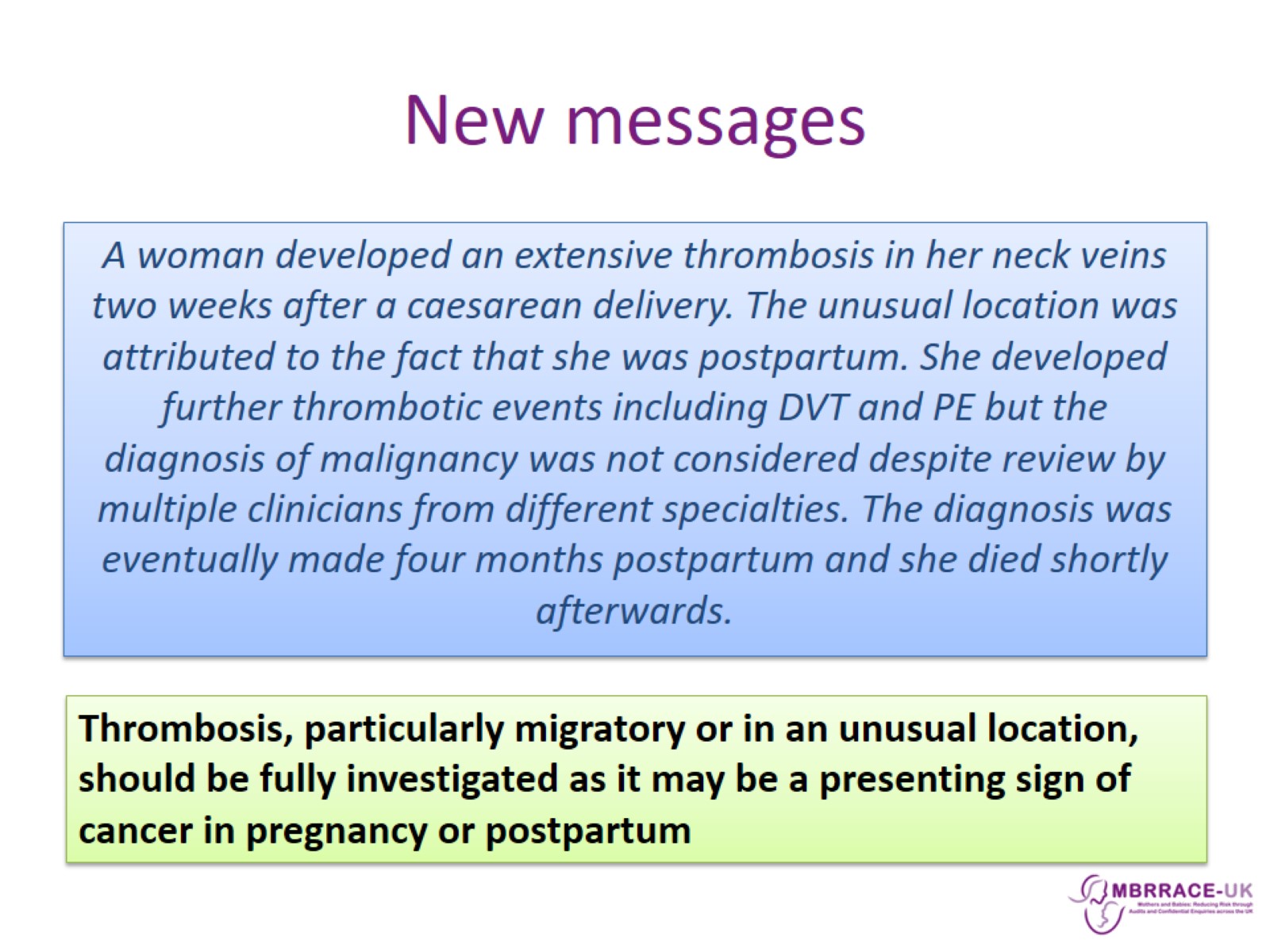 New messages
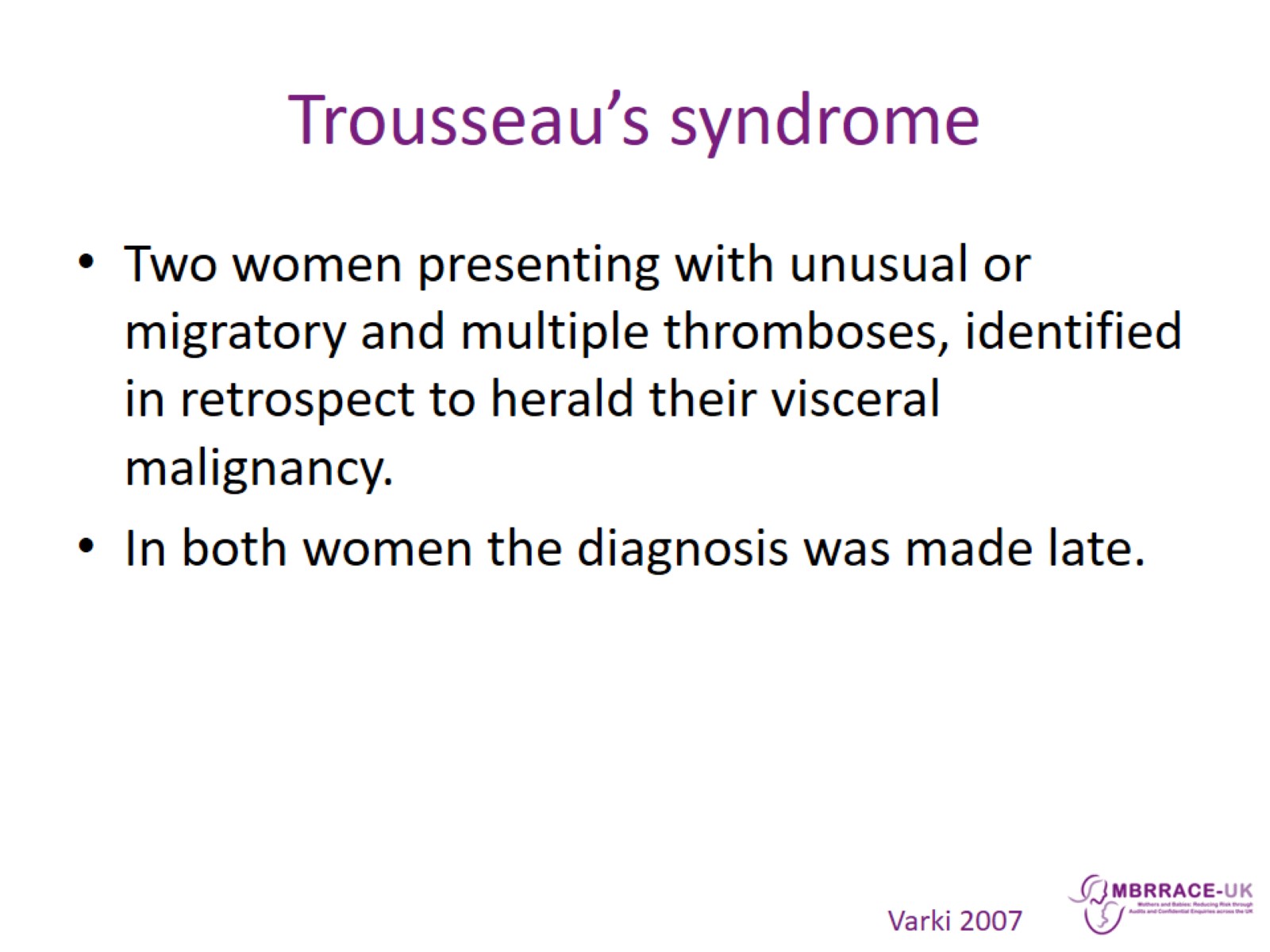 Trousseau’s syndrome
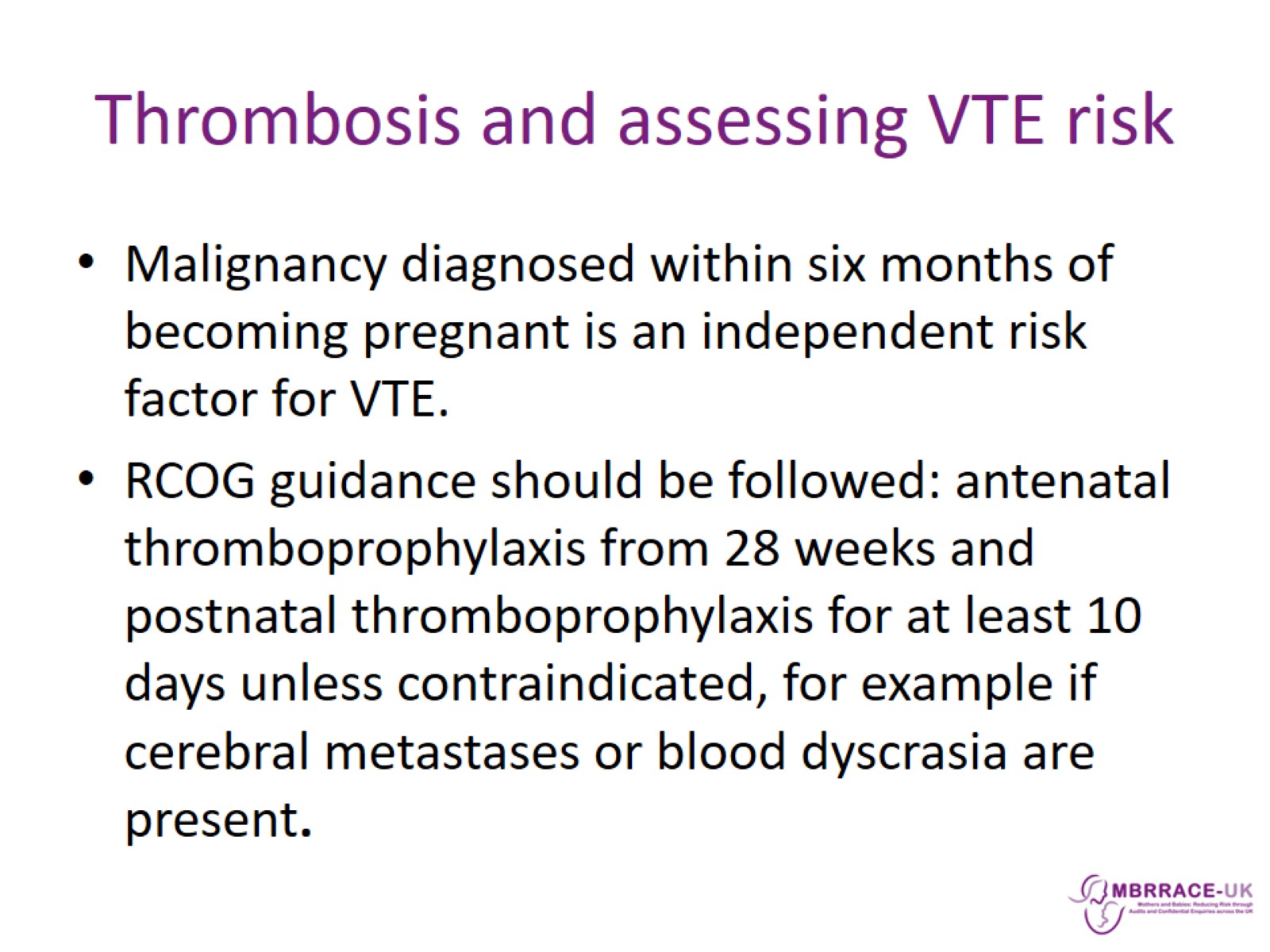 Thrombosis and assessing VTE risk
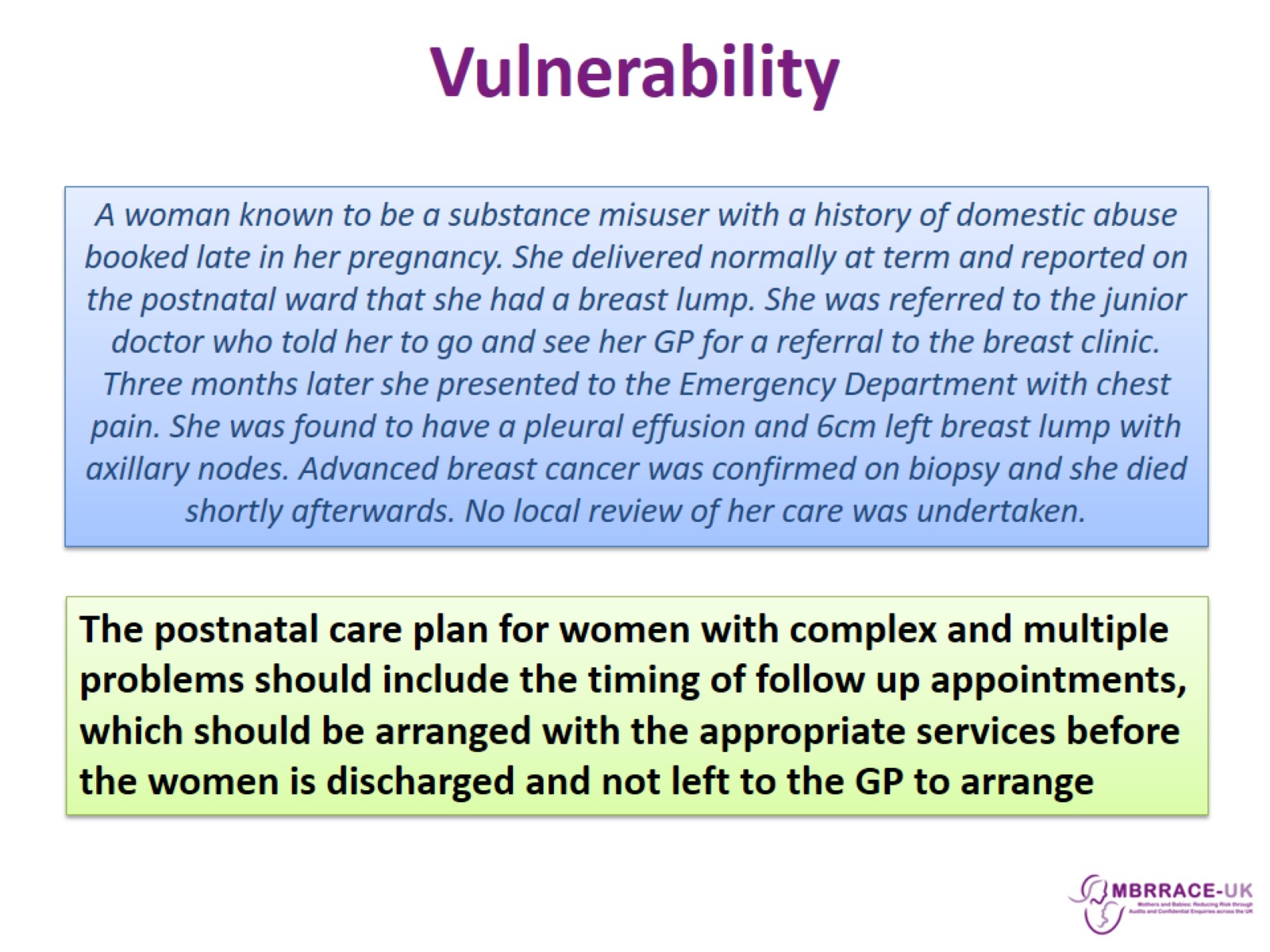 Vulnerability
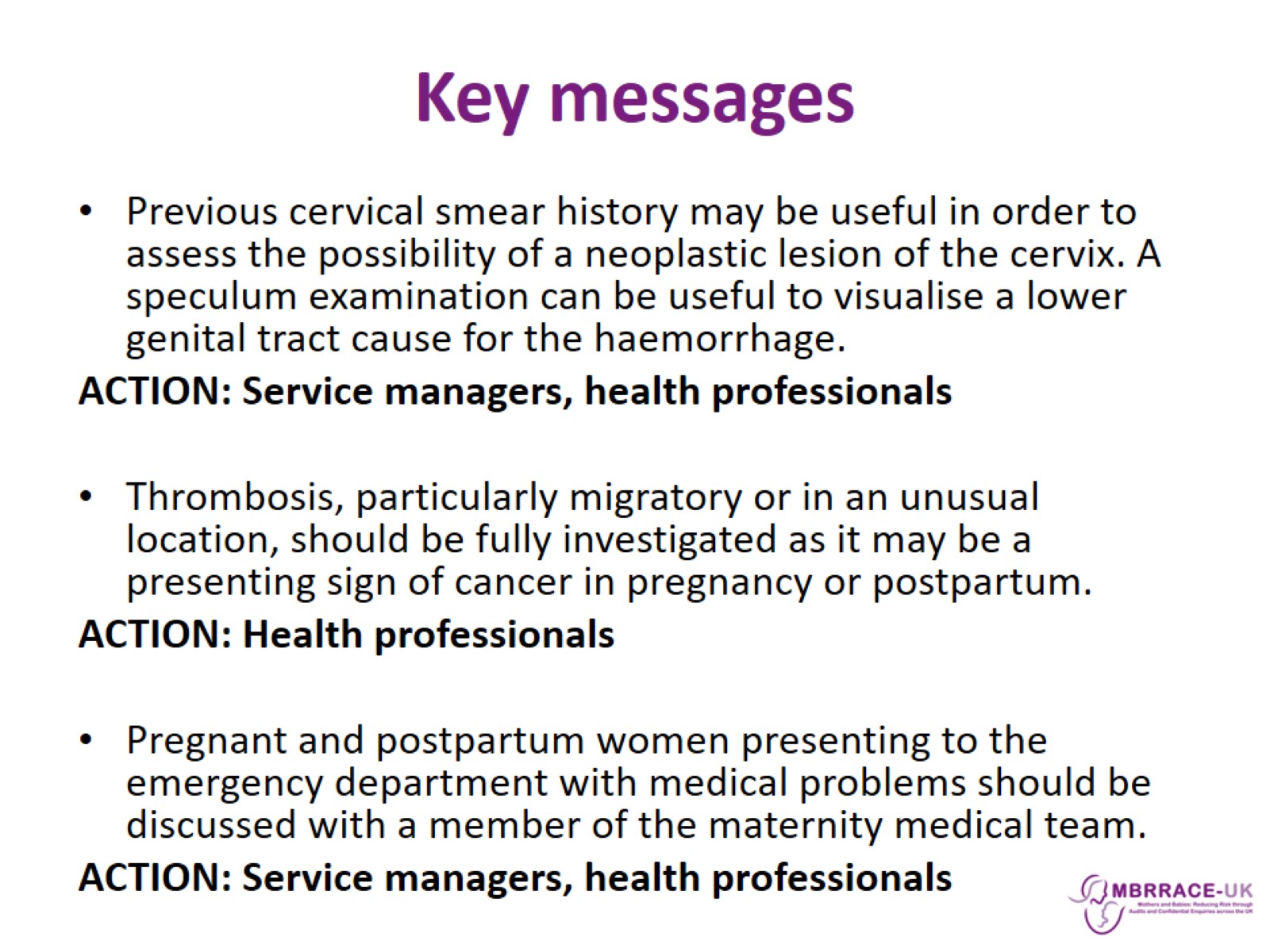 Key messages
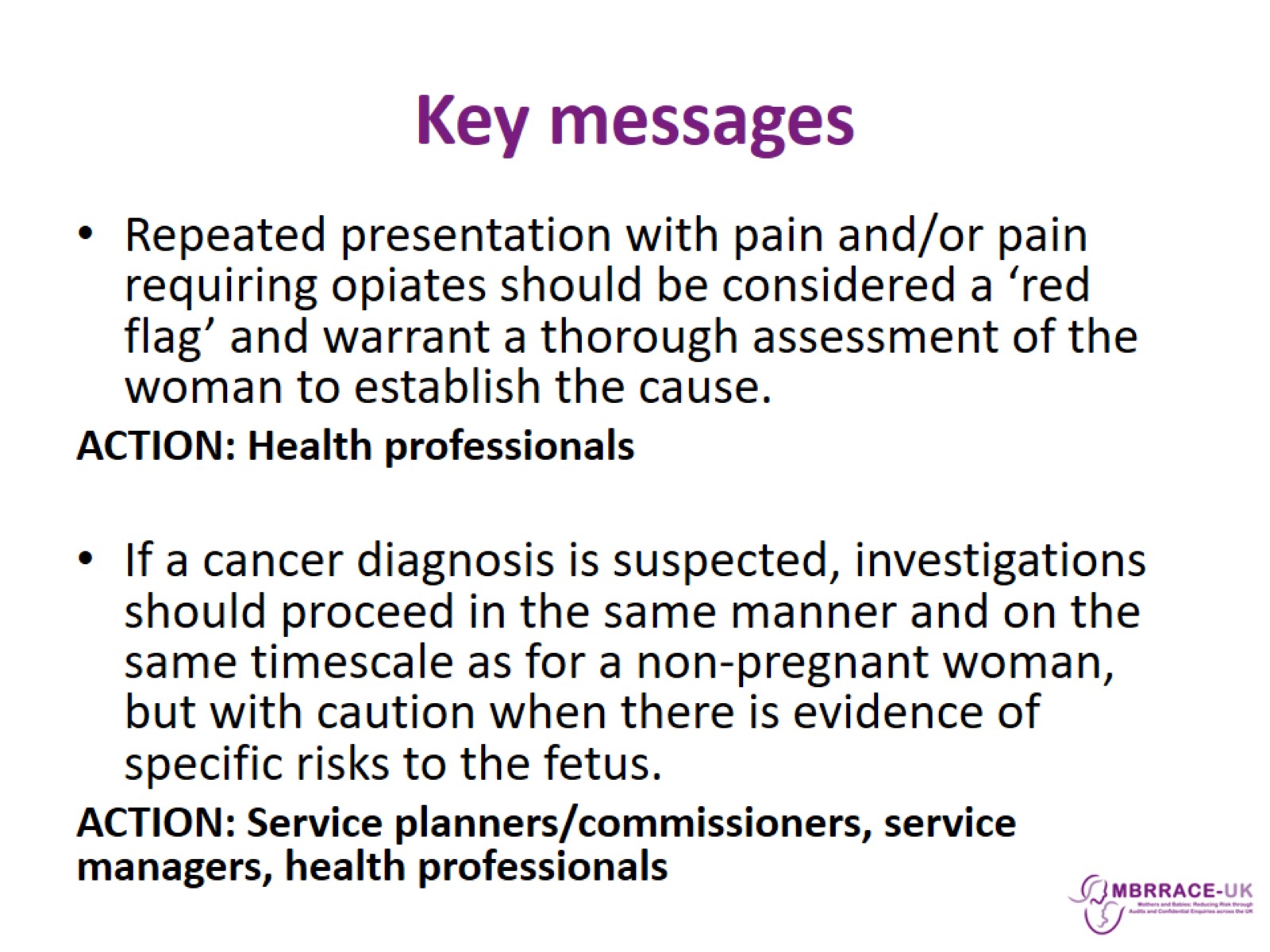 Key messages
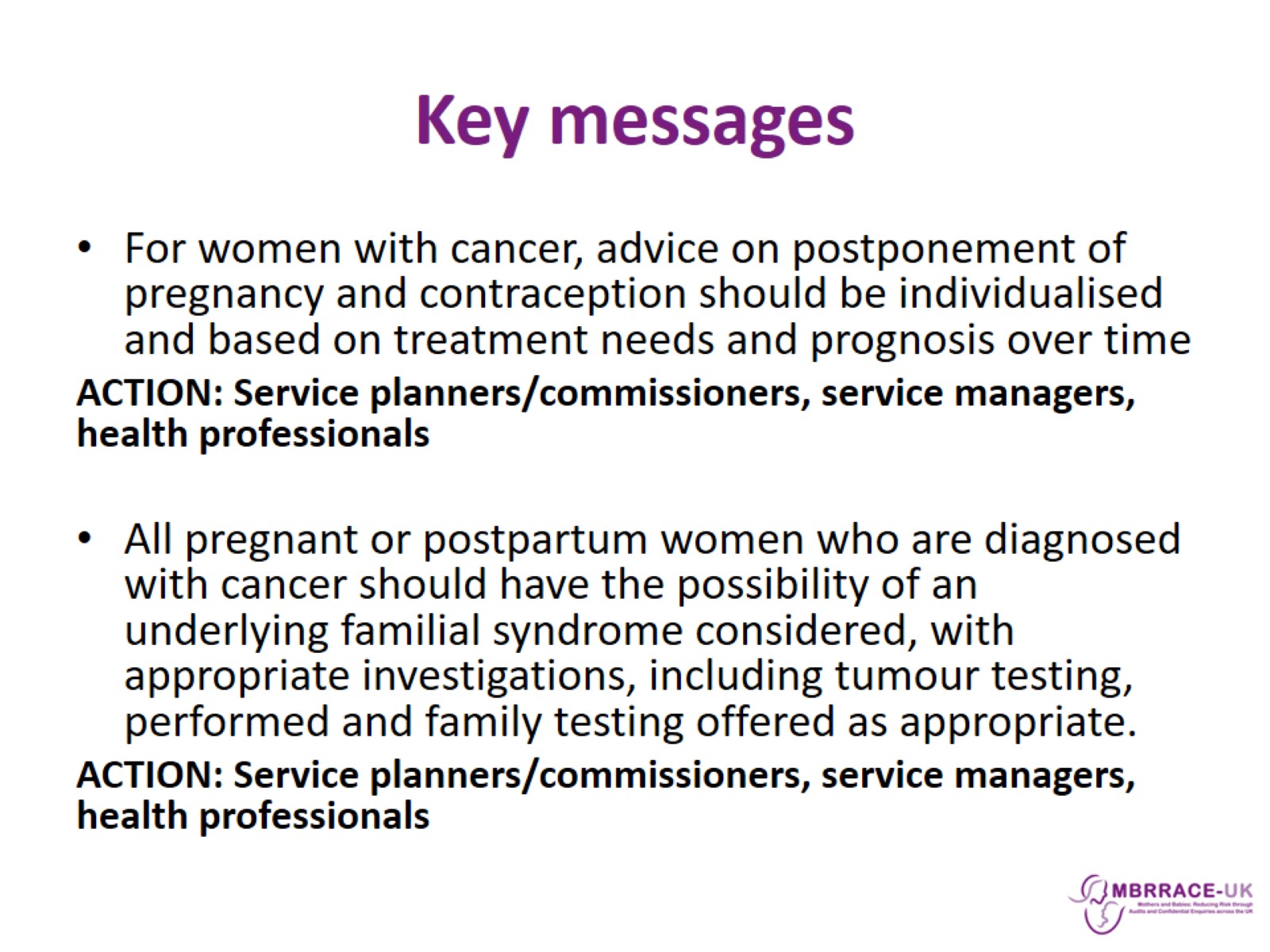 Key messages
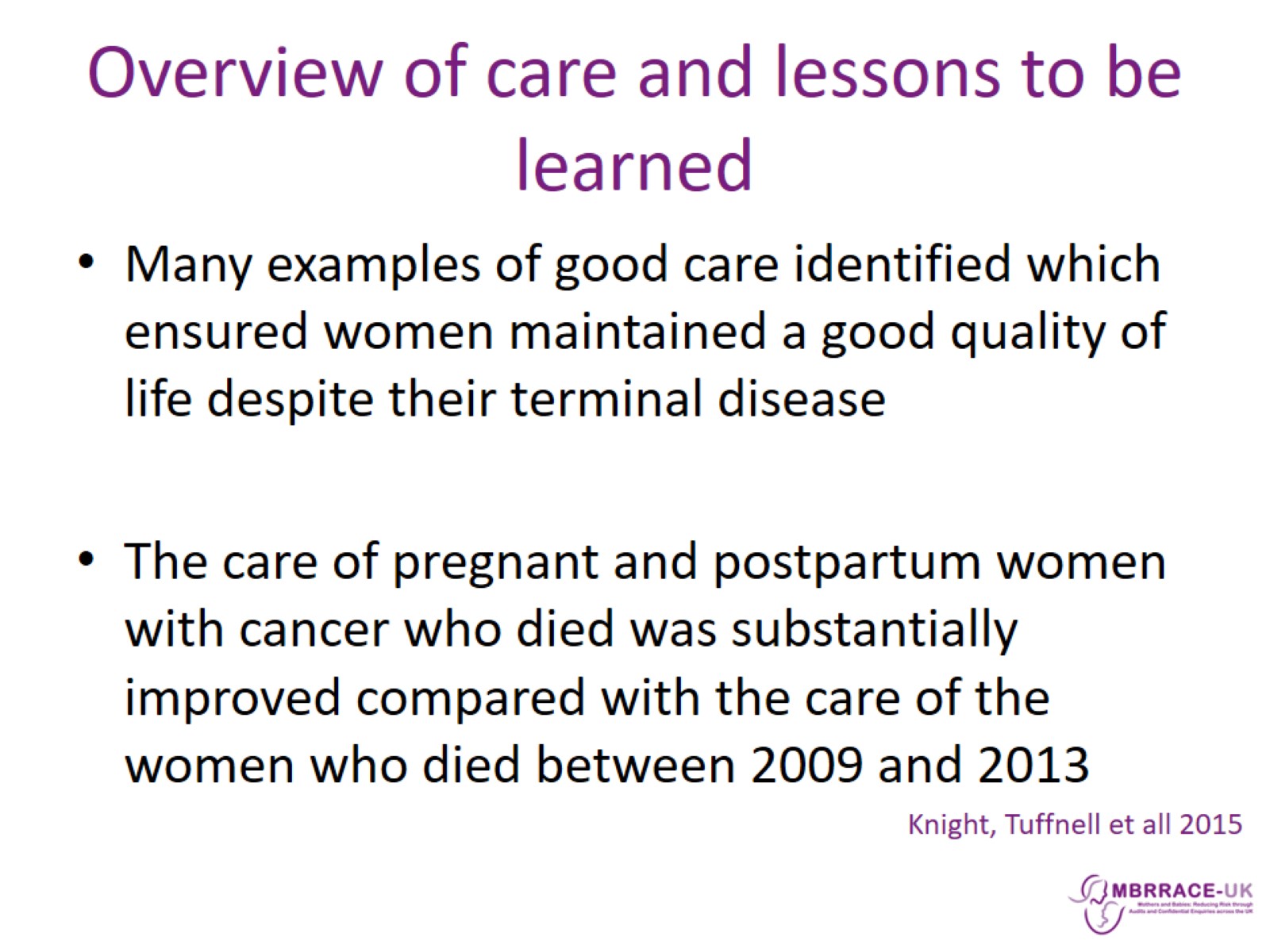 Overview of care and lessons to be learned